Atendimento as pessoas com Deficiência na Unoeste  O trabalho do NAI
Ma. Regina Rita Liberati Silingovschi 
2022
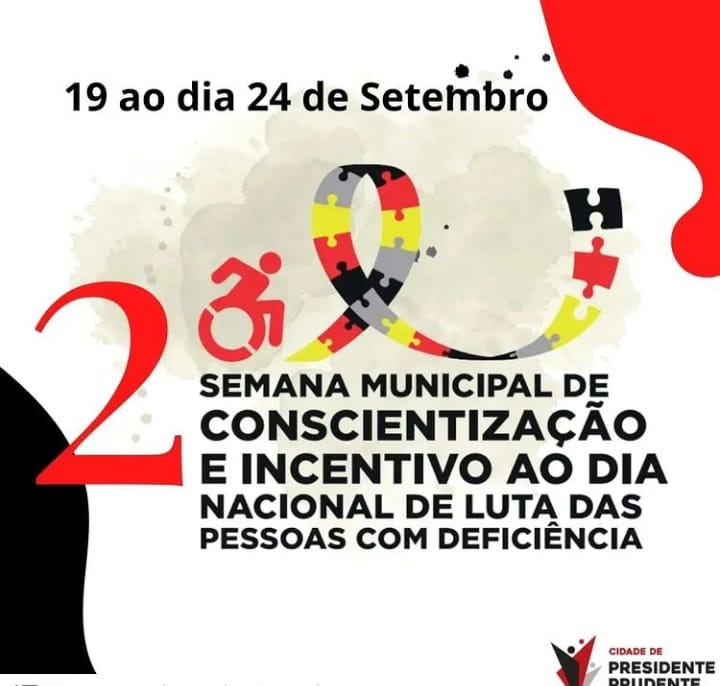 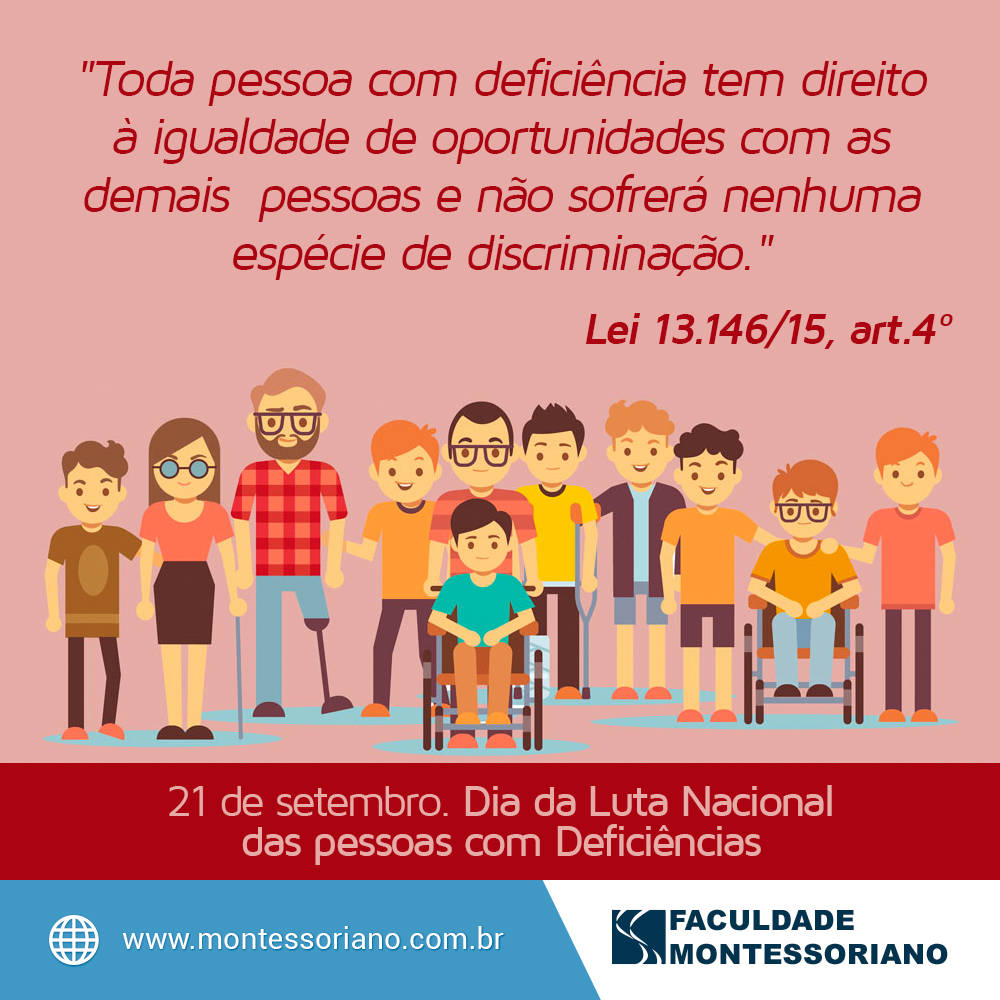 No ambiente virtual do aluno – site da Unoeste:
Autodeclaração segundo o manual do CENSO
Insira o RA e senha www.unoeste/login, para ter acesso a área do Aluno.
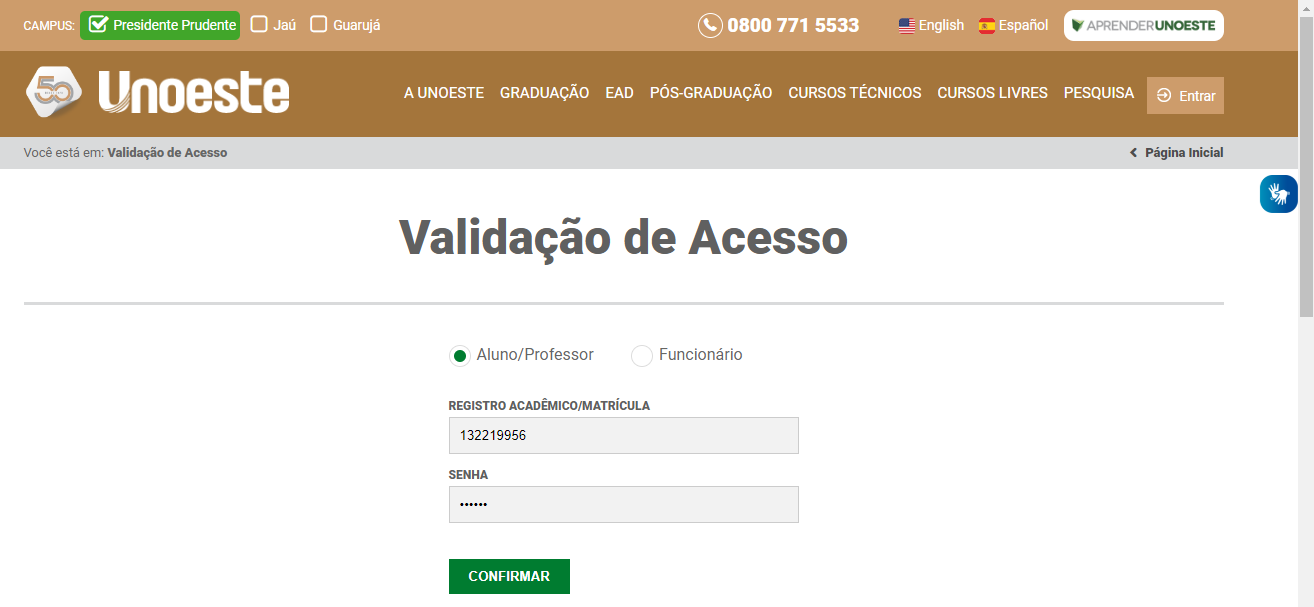 Tela inicial da área do Aluno
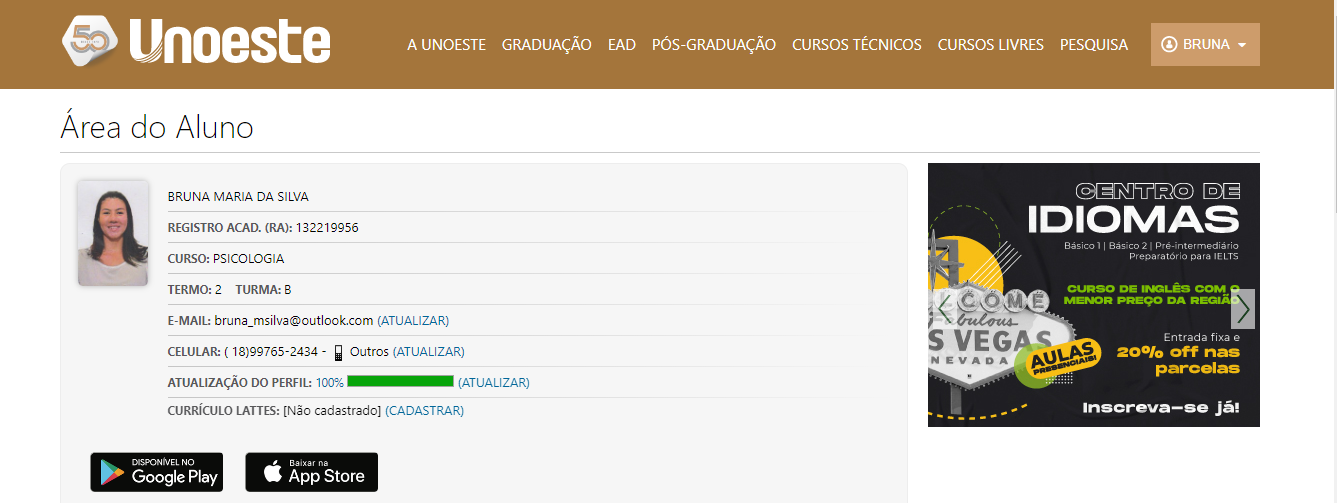 Ala de acesso
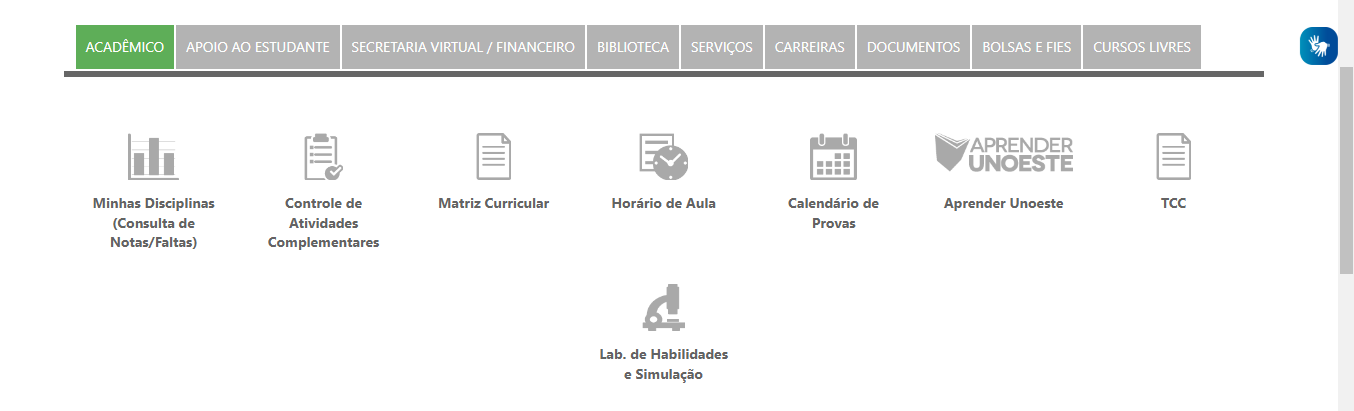 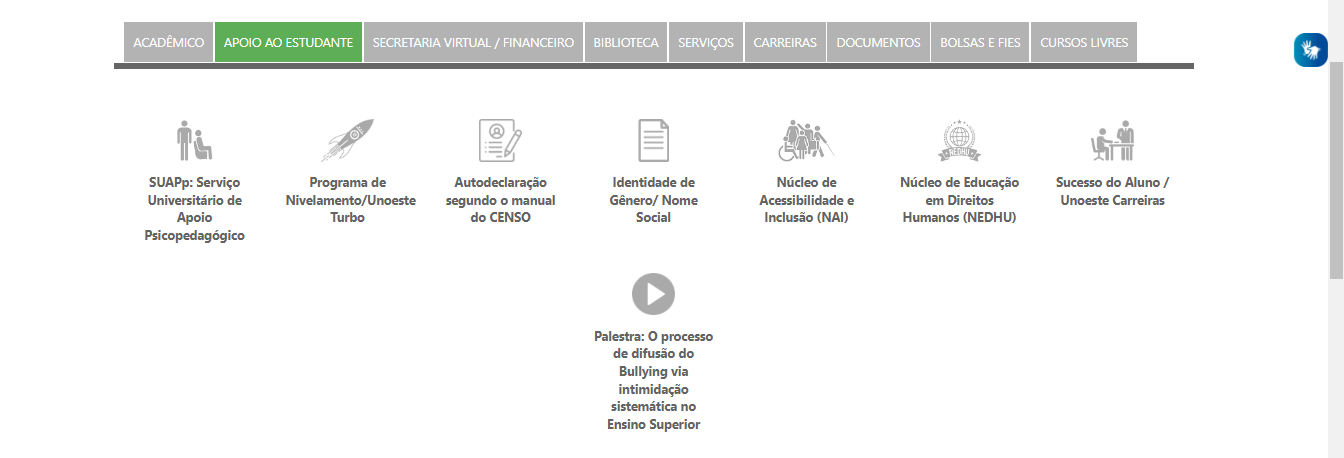 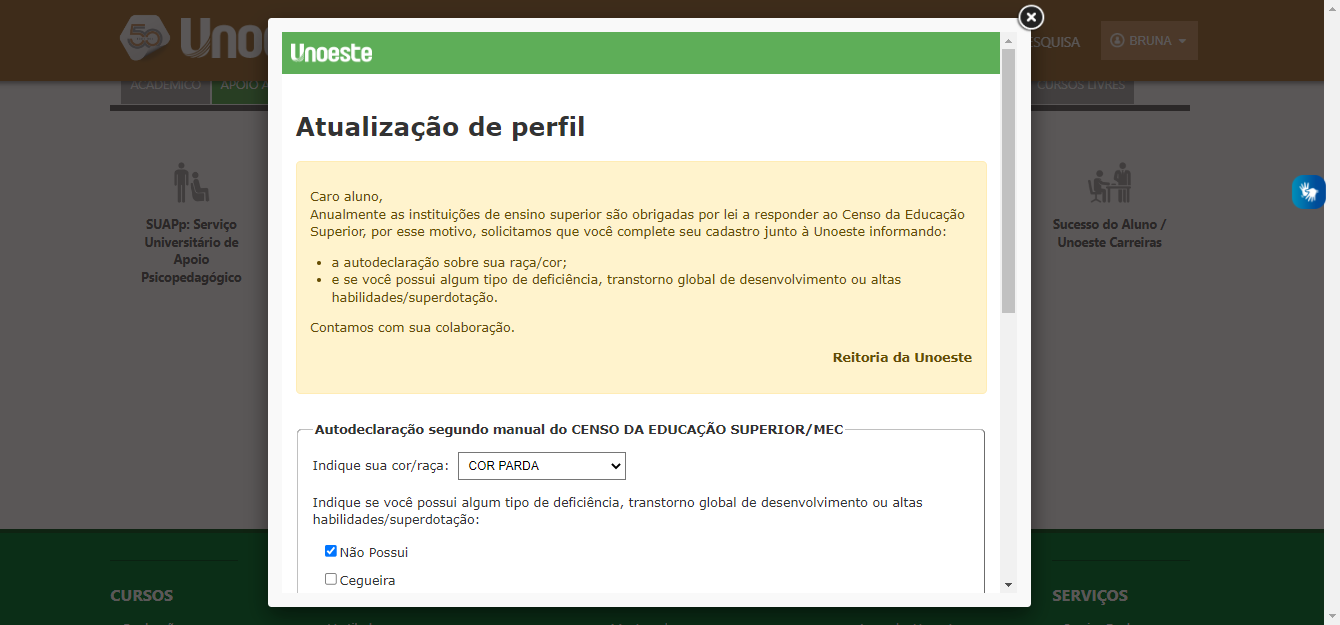 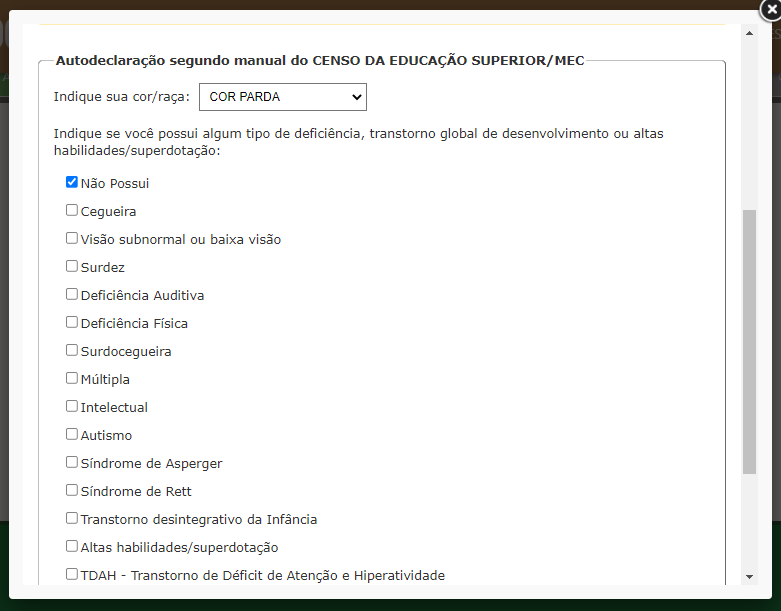 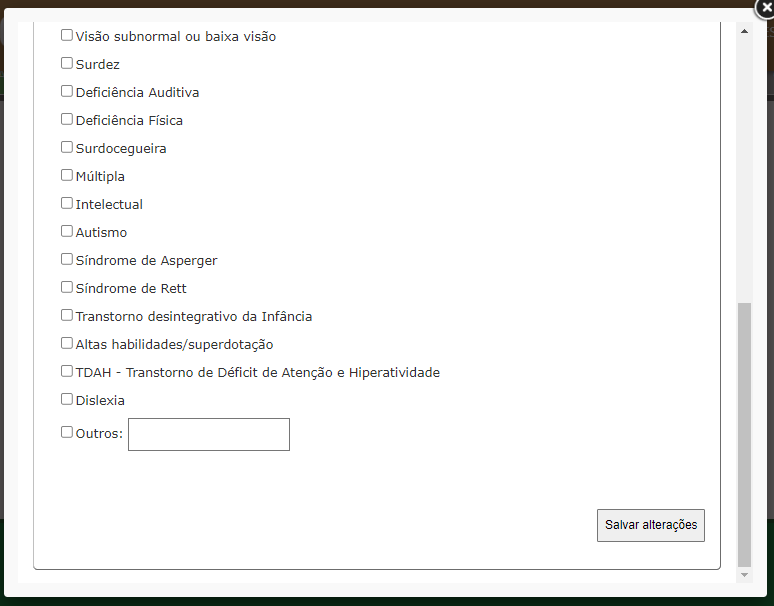 Contato com os coordenadores dos cursos para conversar sobre as necessidades dos alunos que se autodeclararam com alguma deficiência – verificar as suas necessidades
NÚCLEO DE ACESSIBILIDADE E INCLUSÃO - NAI
Regulamento do NAI:
Instituído inicialmente pela Portaria nº 17, Reitoria da Unoeste, de 16 de Outubro de 2013, aprovado pelo Conselho Universitário (CONSU), se constitui como um núcleo de apoio institucional vinculado à Reitoria com interface com as Pró-Reitorias: Administrativa, Acadêmica, de Extensão e Ação Comunitária, e de Pesquisa e Pós- Graduação, atuando como órgão propositivo e consultivo que estabelece políticas institucionais e planeja ações visando à acessibilidade e à inclusão de pessoas com deficiência na Universidade do Oeste Paulista – Unoeste, em seus diferentes campi.
FLUXOGRAMA DE ATENDIMENTO EDUCACIONAL ESPECIALIZADO




https://fluxograma-nai.netlify.app/
Documento: 


PRÁTICAS PEDAGÓGICAS ESPECIALIZADAS ÀS NECESSIDADES
ESPECIAIS E INCLUSÃO ESCOLAR
Frente a este novo cenário de uniformização
terminológica e conceitual, a Secretaria de Educação Especial do Ministério da Educação, propõe atender as demandas dos alunos com deficiência, por meio de análises e propostas vinculadas à educação em todos os níveis propõe as seguintes características referentes às necessidades especiais dos alunos.
Altas Habilidades/Superdotação: 
Condutas Típicas:
Transtorno do Espectro Autista (TEA)
Deficiência Física
Deficiência Auditiva
Deficiência Visual
Deficiência Intelectual
Deficiência Múltipla
Deficiência Psicossocial
Transtornos de aprendizagem
Transtorno do Déficit de Atenção/Transtorno do Déficit de Atenção com Hiperatividade
Aluno preenche: Ficha para atendimento especializado


Coordenador: Encaminhamento do estudante ao SUAPp (psicólogas da Unoeste)
Quanto a Infraestrutura :
A Unoeste possui os Laudos de acessibilidade nos Campi: Presidente Prudente, Jaú e Guarujá.


O Laudo de Acessibilidade é um parecer técnico de análise e perícia de edifícios comerciais para avaliar, as condições físicas das instalações, sob as questões de acessibilidade.
Finalizando 
“A melhor ideia vem de quem vive as dificuldades cotidianas. Os detalhes são de muita importância. A semana é fundamental para dar visibilidade à causa, porém as discussões não podem ser limitadas a ela. Fica nosso muito obrigado a toda equipe que tem trabalhado pela causa. Nosso objetivo, com a ajuda de todos, é tornar Prudente uma cidade referência em acessibilidade”, 

Prefeito Ed Tomas

1ª Semana Municipal de Conscientização e Incentivo ao Dia Nacional de Luta das Pessoas com Deficiência. (site: Portal Prudentino 2021)
https://portalprudentino.com.br/noticia/noticias/presidente-prudente-noticias/semana-inclusiva-da-pessoa-com-deficiencia-tem-inicio-em-prudente